Вирусный маркетинг
Работу выполнили: Шангареева софья, денющенко кристина
Вирусный маркетинг - это маркетинговая техника, использующая самих людей для повышения осведомленности о бренде, товаре или об услуге.
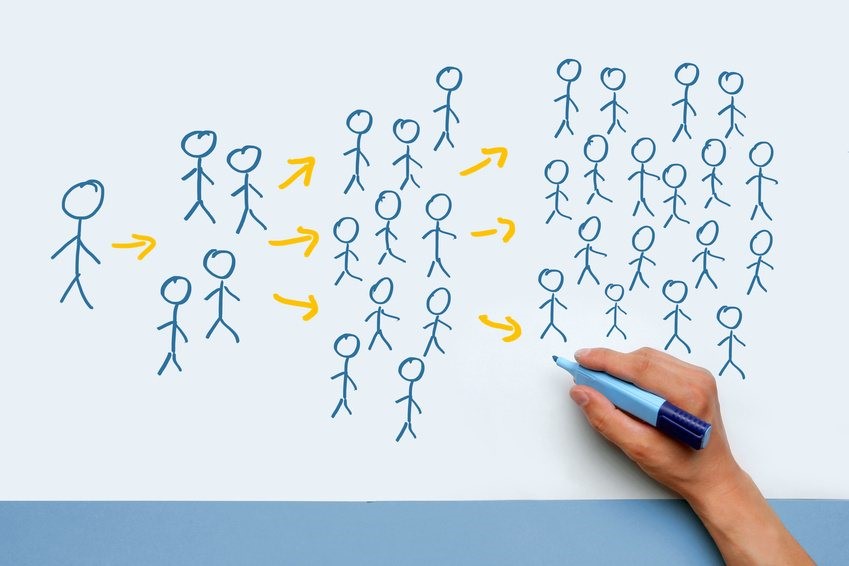 Способы продвижения:
pass along (передача) – люди пересылают различную рекламу своим друзьям
incentivised viral (побуждение) – некоторые производители обещают своим клиентам бонусы за определенные действия;
buzz (слухи) – привлечение людей любым способом.
undercover (скрытый метод) – основан на эксклюзивном и необыкновенном контенте.
Достоинства:
Длительный жизненный цикл рекламы
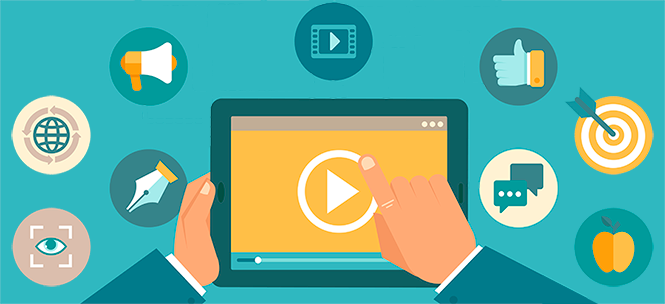 Достоинства:
Лояльность аудитории
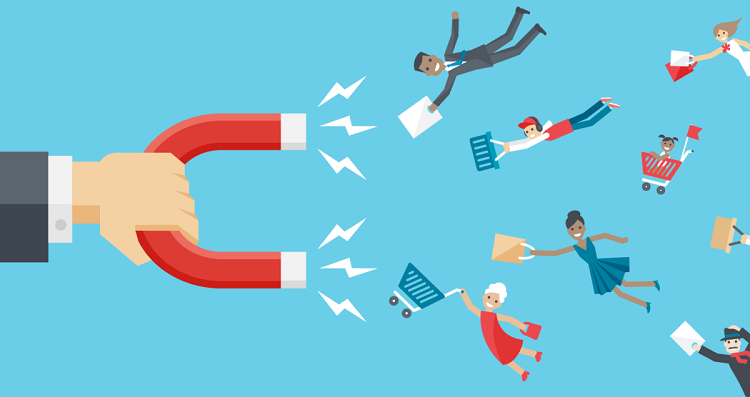 Достоинства:
Экономическая выгода
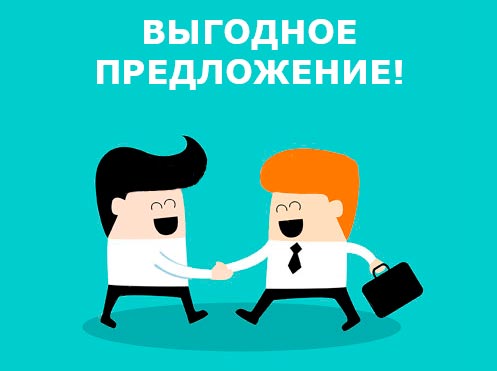 Недостатки:
Необходимость других рекламных активностей
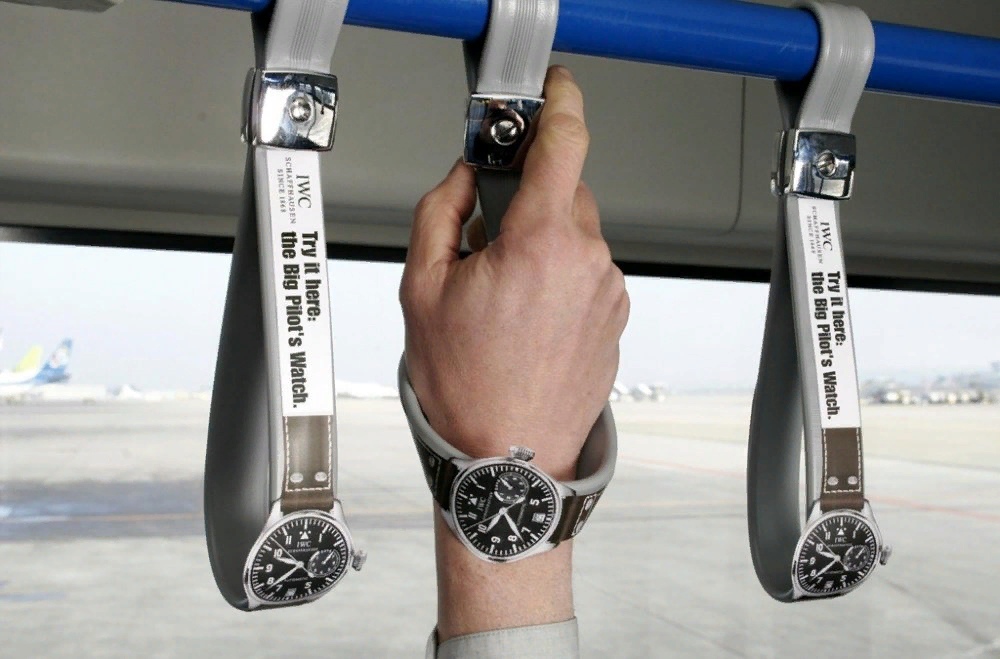 Недостатки:
Необходимость поддерживать интерес публики
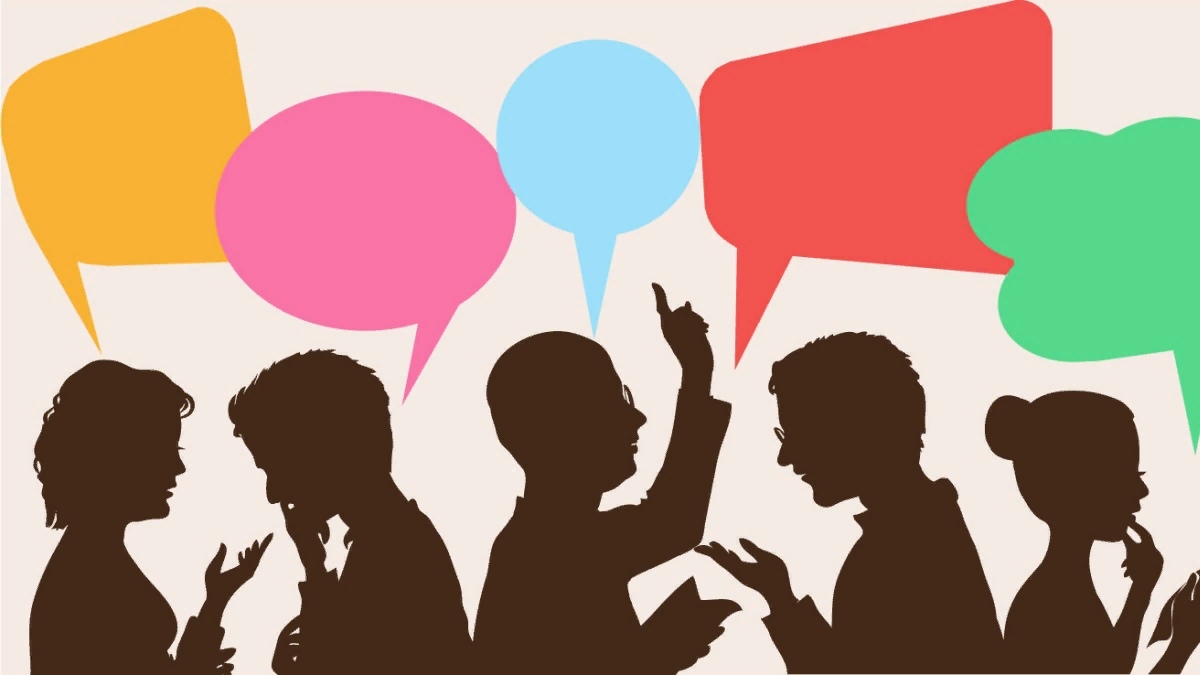 Пример:
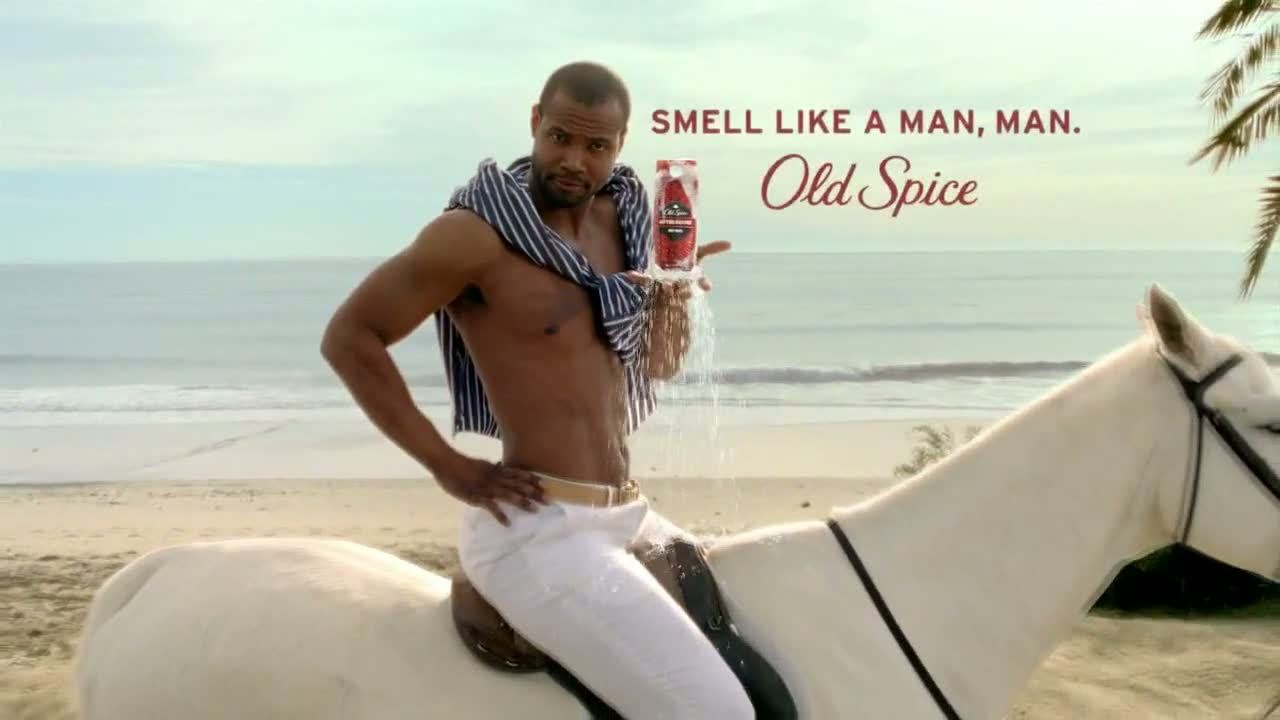 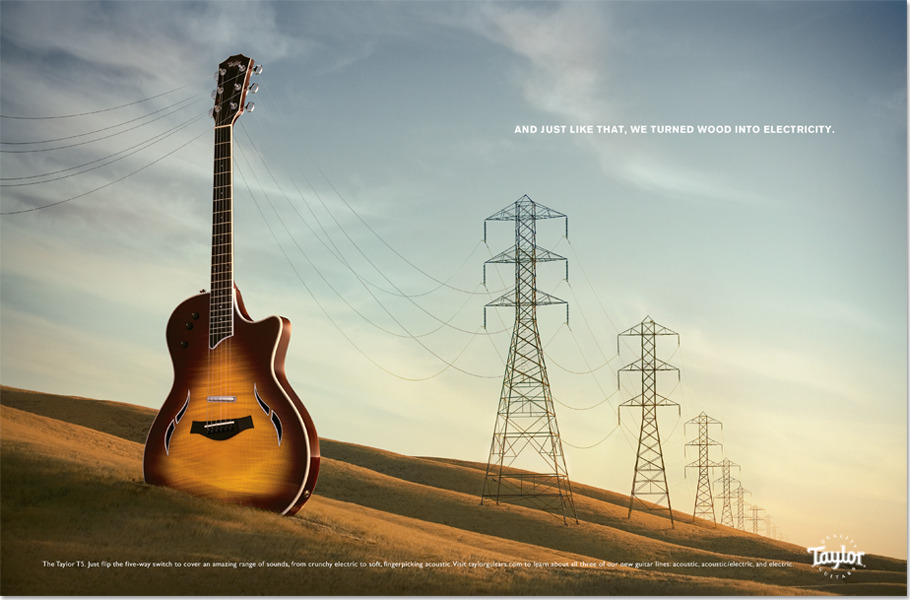 Спасибо за внимание!